ОБЩИНА ЧИПРОВЦИгр. Чипровци 3460, бул. „Петър Парчевич” №45, обл. Монтанател. 09554/2828, факс 09554/9613, e-mail: chiprovci@mail.bg
ПРОЕКТОБЮДЖЕТ 
НА 
ОБЩИНА ЧИПРОВЦИ 
ЗА 2020 ГОДИНА
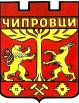 ОБЩИНА ЧИПРОВЦИПРОЕКТОБЮДЖЕТ 2020
Проектобюджетът на Община Чипровци е съставен при спазване на показателите на чл. 45, ал. 1 от ЗПФ, натуралните и стойностни показатели за прилагане на стандартите в делегираните от държавата дейности за 2020 г. и бюджетната прогноза за постъпленията от местни приходи и на разходите за местни дейности.

 Проектобюджетът е разработен за делегирани от държавата дейности, местни дейности и дофинансирани държавни дейности, със съдействието на кметове на кметства, кметски наместници и ръководители на бюджетни звена.
ПРОЕКТОБЮДЖЕТЪТ НА ОБЩИНА ЧИПРОВЦИ ВКЛЮЧВА:
А. ПРИХОДИ					     3 489 352
I. ДАНЪЧНИ ПРИХОДИ				       173 000
1. Патентен данък					           1 000
2. Данък върху недвижимите имоти                           30 000
3. Данък върху превозни средства                            120 000
4. Данък при придобиване на имущество                 20 000
5. Туристически данък				           2 000

II. НЕДАНЪЧНИ ПРИХОДИ			    1 299 800
1. Такси                                                                          200 000
2. Доходи от собственост                                             982 000
3. Глоби и лихви                                                             25 000
ПРОЕКТОБЮДЖЕТЪТ НА ОБЩИНА ЧИПРОВЦИ ВКЛЮЧВА:
4. Други неданъчни приходи                              35 000
5. Приходи от разпореждане с                            65 000                                     общинска собственост
6. Приходи от концесии                                       30 000
7. Внесен ДДС и други данъци		    -37 200

III. СУБСИДИЯ ОТ РБ                                  2 055 248

IV. ТРАНСФЕРИ И ВБЗ			    -70 696

IV. ПРЕХОДЕН ОСТАТЪК                                 32 000
ПРОЕКТОБЮДЖЕТЪТ НА ОБЩИНА ЧИПРОВЦИ ВКЛЮЧВА: